Federated Login to NSF CyberInfrastructure
Jim Basneyjbasney@illinois.eduwww.cilogon.org
This material is based upon work supported by the National Science Foundation under grant numbers 0503697, 0850557, and 0943633. Any opinions, findings, and conclusions or recommendations expressed in this material are those of the authors and do not necessarily reflect the views of the National Science Foundation.
This material is based upon work supported by the National Science Foundation under grant number 0503697. Any opinions, findings, and conclusions or recommendations expressed in this material are those of the author(s) and do not necessarily reflect the views of the National Science Foundation.
This material is based upon work supported by the National Science Foundation under grant number 0503697. Any opinions, findings, and conclusions or recommendations expressed in this material are those of the author(s) and do not necessarily reflect the views of the National Science Foundation.
[Speaker Notes: Presented during Internet2  Applications, Middleware & Services Advisory Council (AMSAC) session at the Spring 2010 Internet2 Member Meeting (http://events.internet2.edu/2010/spring-mm/).]
CyberInfrastructure Examples
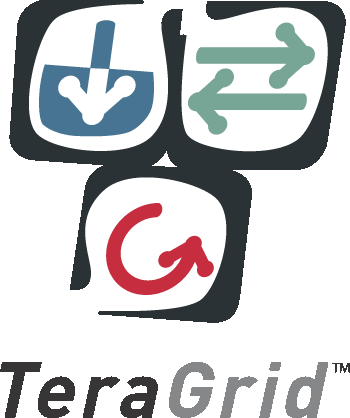 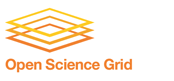 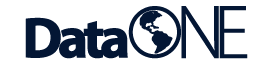 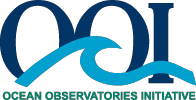 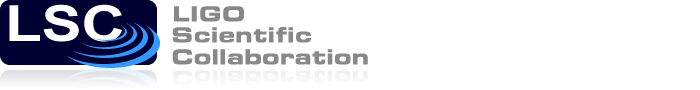 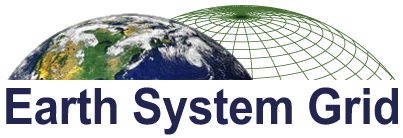 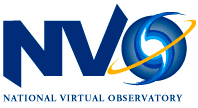 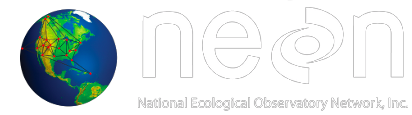 and many more…
www.cilogon.org
[Speaker Notes: Many national and international cyberinfrastructure (CI) projects supporting research and education.
Federated IDM eases the burden on CI users and providers.
Scott Koranda from LIGO will also be speaking today.]
Delivering Certificates to NSF CI Users
www.cilogon.org
[Speaker Notes: We need certificates to support today’s CI usage models.]
Challenge: Federating with Many Campuses
www.cilogon.org
[Speaker Notes: We have developed a self-service workflow for federating with identity providers.]
Issues We Need Help With
Streamlining federation between Service Providers and Identity Providers
Attribute release: uApprove, standard attribute sets
Testing (without an IdP login)
Globally-unique, persistent, non-reassigned identifiers
Opaque identifiers are OK
Support for federated identity on more campuses
TeraGrid serves >4,500 researchers from >300 US campuses
Levels of Assurance: InCommon Silver
Incident Response (CIC TeraGrid work)
www.cilogon.org